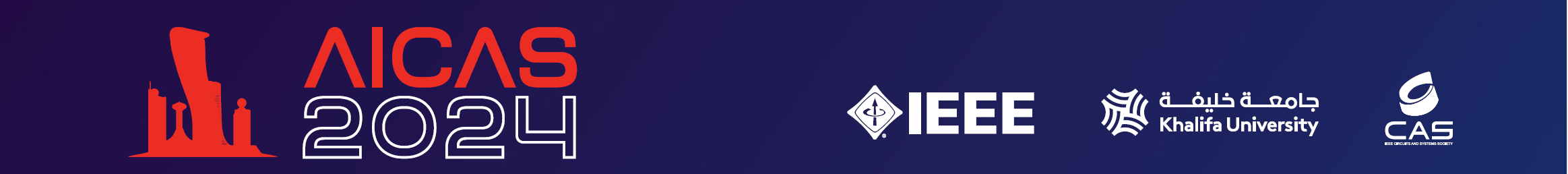 Error Checking for Sparse Systolic Tensor Arrays
Christodoulos Peltekis,  Dionysios Filippas, Giorgos Dimitrakopoulos
Electrical and Computer Engineering 
Democritus University of Thrace, Greece
2024 IEEE International Conference on Artificial Intelligence Circuits and Systems
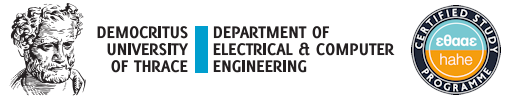 Safety Critical Machine Learning Applications
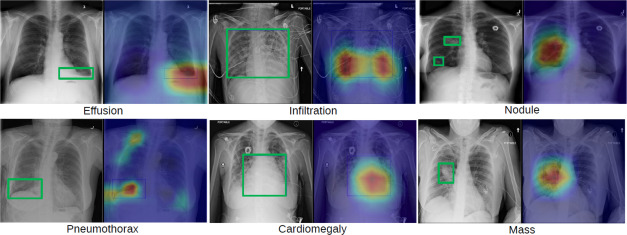 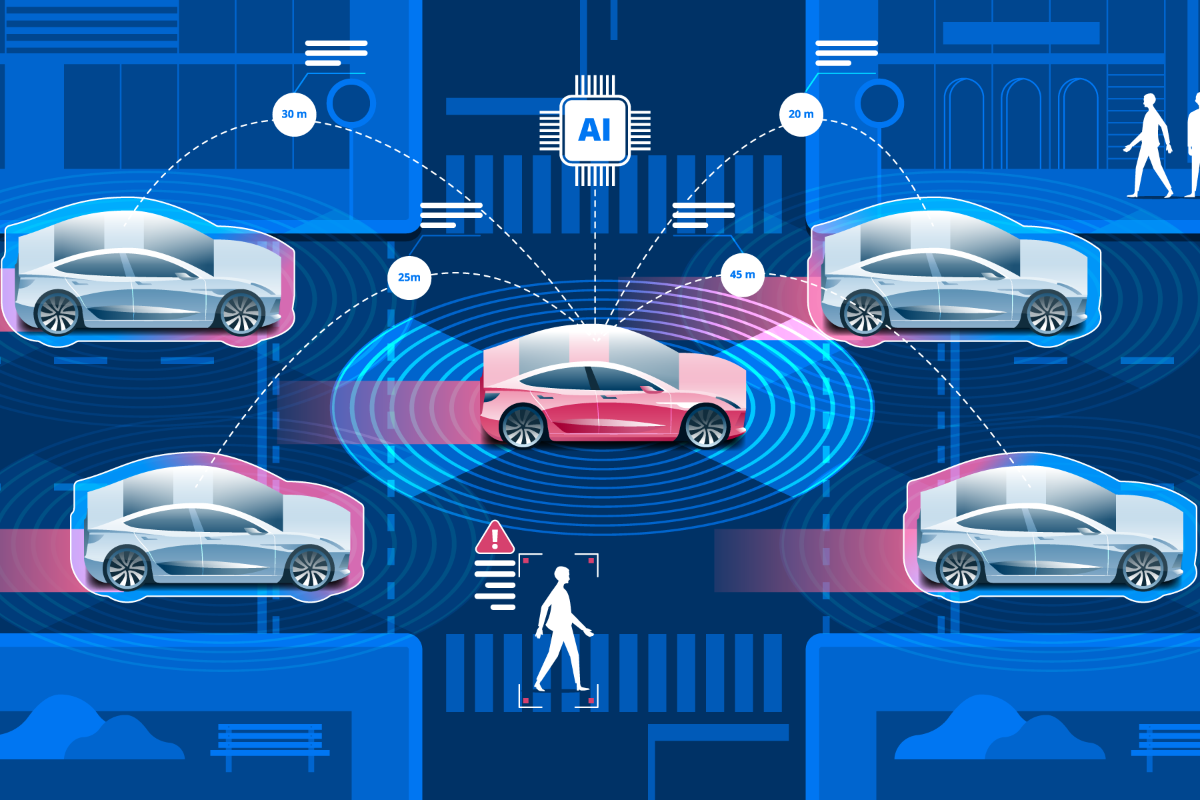 Medical Imaging
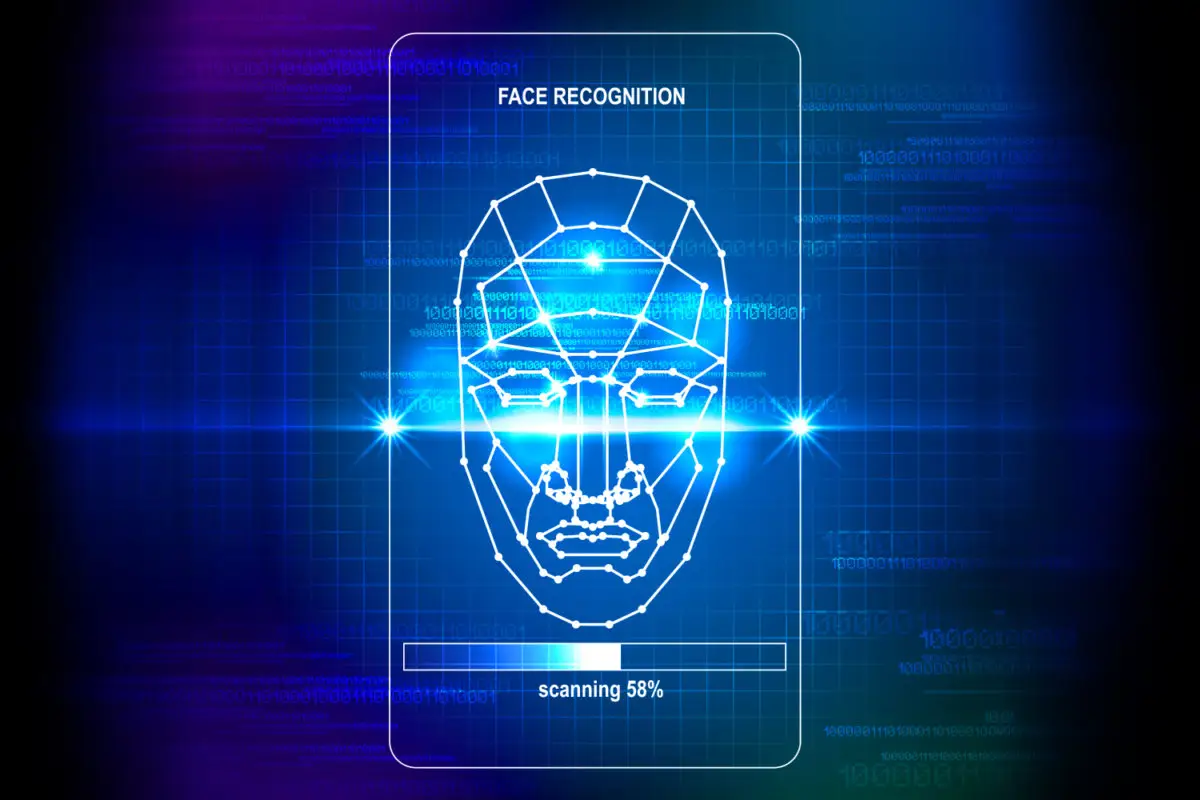 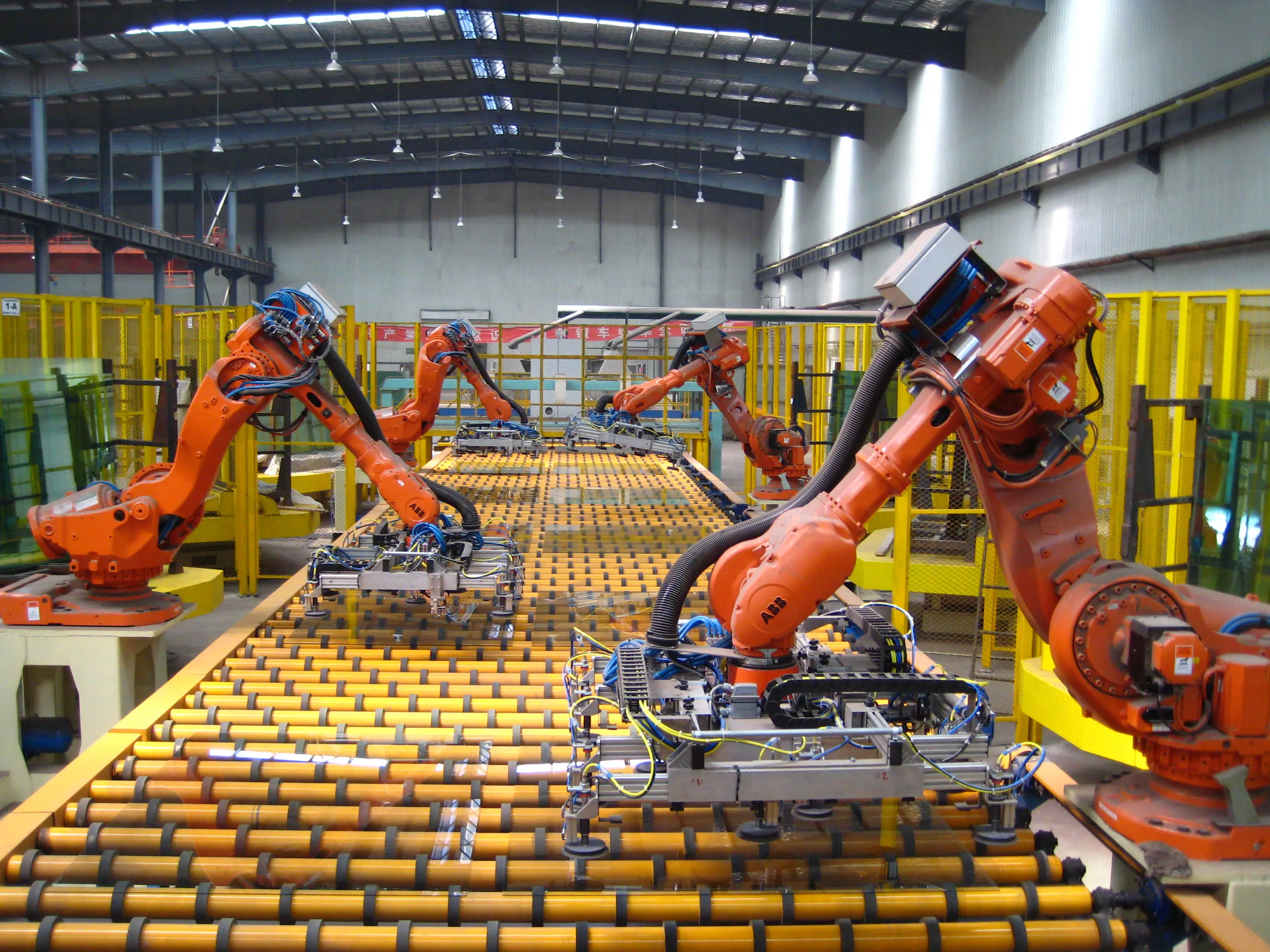 Autonomous Driving
Security
Industrial Automation
Christodoulos Peltekis - Integrated Circuits Lab @ DUTh
2
Weight pruning for model-size reduction
A simple way to reduce neural network’s size is weight pruning
The less important weights are removed
Easier to fit in edge devices with limited resources

Pruning results in sparse weights

Reduce the number of required computations
Significantly improve inference speed
Allow for lower computation cost during training

To further reduce model size  combined with other compression techniques
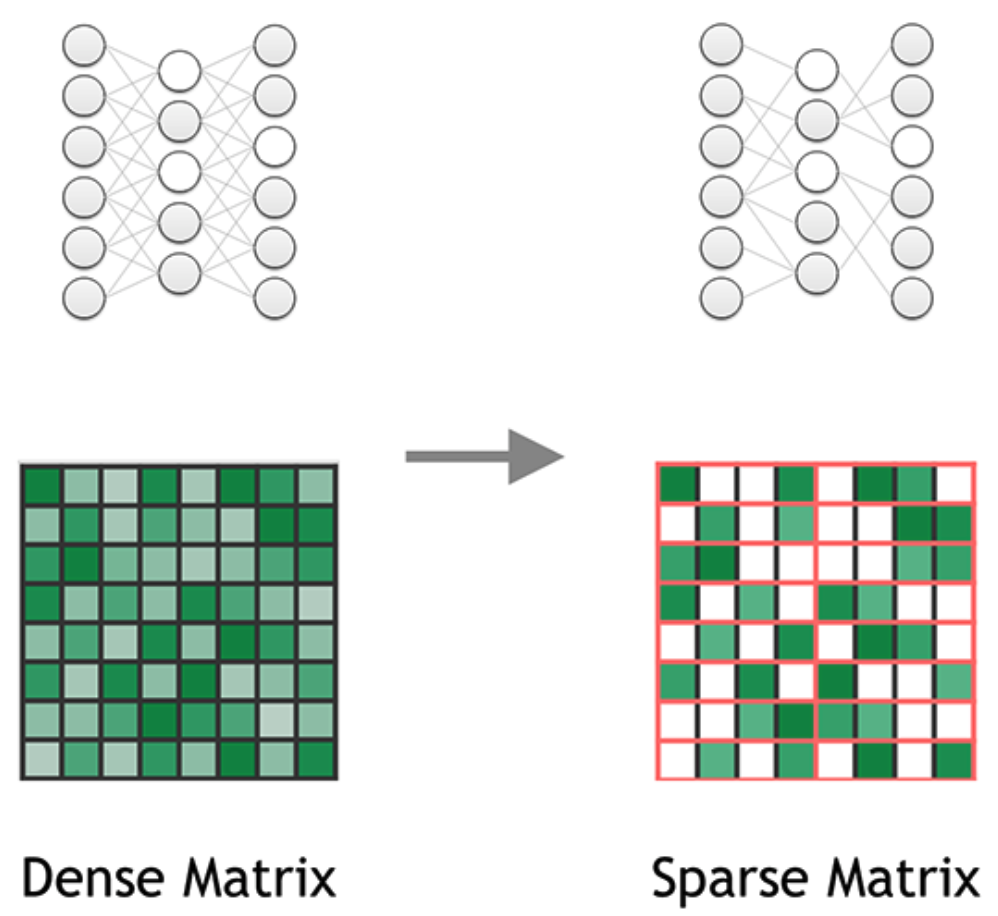 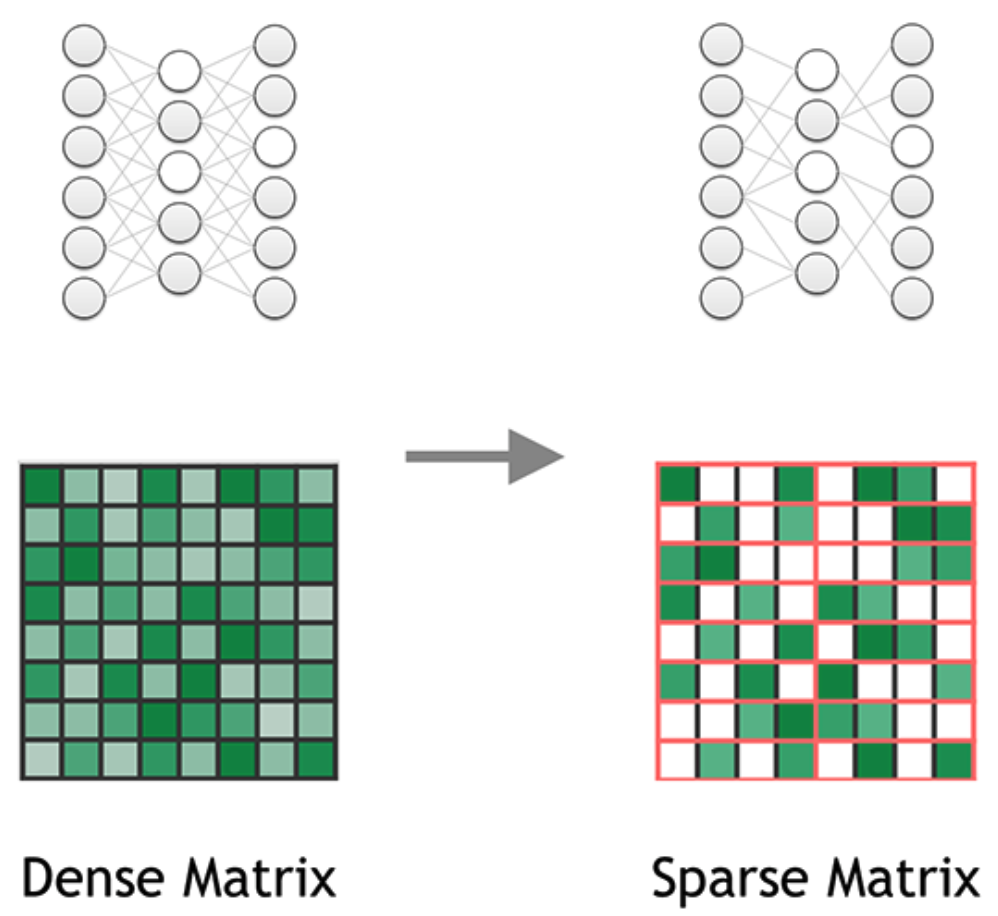 Christodoulos Peltekis - Integrated Circuits Lab @ DUTh
3
Structured Block Sparsity
e
w
N:M structured block sparsity
Up to N non-zero elements out of M
M is small in practice

Indexing in each block  bit masks

Sparsification needs retraining/fine tuning for acceptable accuracy
a
x
4
b
f
c
y
g
d
z
h
compress
values
bit_mask
w
a
e
0110
1100
1001
2
x
b
f
y
c
g
z
d
h
1010
0101
1010
Christodoulos Peltekis - Integrated Circuits Lab @ DUTh
4
Sparse Systolic Tensor Arrays
Tensor Processing Element
Tensor Processing Element
Consists of TPEs instead of scalar PEs
TPE stores only the non-zero weights
e
f
g
h
a
b
c
d
TPE
TPE
TPE
TPE
W
a
c
A
4
b
a
b
c
d
e
f
g
h
d
i
j
k
l
m
n
o
p
g
q
r
s
t
u
v
w
x
e
TPE
TPE
TPE
TPE
h
f
Christodoulos Peltekis - Integrated Circuits Lab @ DUTh
5
Sparse Systolic Tensor Arrays
Tensor Processing Element
A block of inputs flow through each row of the systolic

Index of each weight selects the corresponding input to be multiplied

Could be configured for either 2:4 or 1:4 block sparsity
e
f
g
h
a
b
c
d
TPE
TPE
a
q
i
j
r
b
c
k
s
0
1
a
2
3
t
l
d
c
TPE
TPE
m
e
u
f
v
n
w
g
o
1
0
3
2
h
x
p
Christodoulos Peltekis - Integrated Circuits Lab @ DUTh
6
Sparse Systolic Tensor Arrays
Tensor Processing Element
A block of inputs flow through each row of the systolic

Index of each weight selects the corresponding input to be multiplied

Could be configured for either 2:4 or 1:4 block sparsity
e
f
g
h
a
b
c
d
TPE
TPE
q
i
j
r
k
s
0
1
b
2
3
i
t
l
k
d
TPE
TPE
m
e
u
f
v
n
w
g
o
1
0
3
2
f
h
x
p
h
Christodoulos Peltekis - Integrated Circuits Lab @ DUTh
7
Sparse Systolic Tensor Arrays
Tensor Processing Element
A block of inputs flow through each row of the systolic

Index of each weight selects the corresponding input to be multiplied

Could be configured for either 2:4 or 1:4 block sparsity
e
f
g
h
a
b
c
d
TPE
TPE
q
r
s
0
1
q
j
2
3
t
s
l
TPE
TPE
m
u
v
n
w
o
1
0
n
e
3
2
x
p
p
g
Christodoulos Peltekis - Integrated Circuits Lab @ DUTh
8
Sparse Systolic Tensor Arrays
Tensor Processing Element
A block of inputs flow through each row of the systolic

Index of each weight selects the corresponding input to be multiplied

Could be configured for either 2:4 or 1:4 block sparsity
e
f
g
h
a
b
c
d
TPE
TPE
0
1
r
2
3
t
TPE
TPE
u
v
w
1
0
v
m
3
2
x
x
o
Christodoulos Peltekis - Integrated Circuits Lab @ DUTh
9
Sparse Systolic Tensor Arrays
Tensor Processing Element
A block of inputs flow through each row of the systolic

Index of each weight selects the corresponding input to be multiplied

Could be configured for either 2:4 or 1:4 block sparsity
e
f
g
h
a
b
c
d
TPE
TPE
0
1
2
3
TPE
TPE
1
0
u
3
2
w
Christodoulos Peltekis - Integrated Circuits Lab @ DUTh
10
Algorithmic-Based Fault Tolerance
Per-row checksum vector
A
W
C
36
33
22
42
23
31
3
5
2
2
4
3
1
8
8
29
29
16
4
1
4
3
2
4
1
7
7
38
26
25
2
5
1
2
3
1
5
9
9
Per-column checksum vector
Actual checksum
1
4
2
5
4
1
2
7
7
350
Dot product of checksum vectors
10
10
15
15
9
9
12
12
Predicted checksum
350
Christodoulos Peltekis - Integrated Circuits Lab @ DUTh
11
Equivalent Algorithmic-Based Fault Tolerance
A
W
Reuse matrix W  Reuse weight stationary hardware
36
33
22
42
23
31
3
5
2
2
4
4
3
3
1
1
29
29
16
4
1
4
3
2
2
4
4
1
1
38
26
25
2
5
1
2
3
3
1
1
5
5
1
4
2
5
4
4
1
1
2
2
145
111
94
To predict checksum multiply 
per-column checksum vector with W
10
10
15
15
9
9
12
12
Per-column checksum vector
Predicted checksum
350
Christodoulos Peltekis - Integrated Circuits Lab @ DUTh
12
Online ABFT on Sparse Systolic Tensor Arrays
Add IC and OC modules in the periphery of the sparse tensor array to implement ABFT

Per-column checksum vector accumulated in ICs and then fed to the SA

Predicted checksum computed in OC modules
0: Normal
TPE
IC
TPE
1: Checksum
mode
IC
0
1
IC
TPE
TPE
0
1
0
1
OC
OC
0
1
predicted
checksum
actual
checksum
mode
Christodoulos Peltekis - Integrated Circuits Lab @ DUTh
13
Increasing Width of Accumulators
How to fit 16-bit accumulator value to the 8-bit datapath?
IC
8
IC accumulators accumulate multiple rows of A larger than input width

TPEs follow input values’ bit-width

Per-column checksum values accumulated in ICs could not fit in utilized MAC units
8
0
1
W0
W1
16
8
0
TPE
1
8
16
…
8
8
0
1
16
8
8
0
1
16
…
Accumulate multiple input values
Christodoulos Peltekis - Integrated Circuits Lab @ DUTh
14
Increasing Width of Accumulators
IC
IC accumulators accumulate multiple rows of A larger than input width

TPEs follow input values’ bit-width

Per-column checksum values accumulated in ICs could not fit in utilized MAC units
0
1
W0
W1
0
TPE
1
…
0
1
0
1
…
Breakdown per-column checksum values to digits  equal size with input values
Christodoulos Peltekis - Integrated Circuits Lab @ DUTh
15
Experimental Setup
mode
IC
…
…
Assume that faults may occur in storage elements
Faults may occur in both sparse tensor array and checking logic
Probability of error is proportional to the number and size of storage elements
TPE
TPE
0
1
IC
W0
W1
W0
W1
0
1
0
1
OC
OC
0
1
predicted
checksum
actual
checksum
mode
Christodoulos Peltekis - Integrated Circuits Lab @ DUTh
16
Fault Detection Properties
Performed 15000 independent fault-injection campaigns
Four possible scenarios of fault campaigns:
Detected: An error occurred, and the checker detect it
Silent: The fault was masked although the checker remained fault free
False Positive: The checker flagged a fault detection, but no fault occurred
False Negative: An error occurred, but the checker did not detect it
Christodoulos Peltekis - Integrated Circuits Lab @ DUTh
17
Hardware Overhead
Inputs and weights are 8-bit quantized integers
Area overhead reduced with the size of the sparse tensor array
Sparser weights  lower power consumption in each TPE
Power consumption in ICs and OCs independent of sparsity
Greater power overhead for 1:4 block sparsity
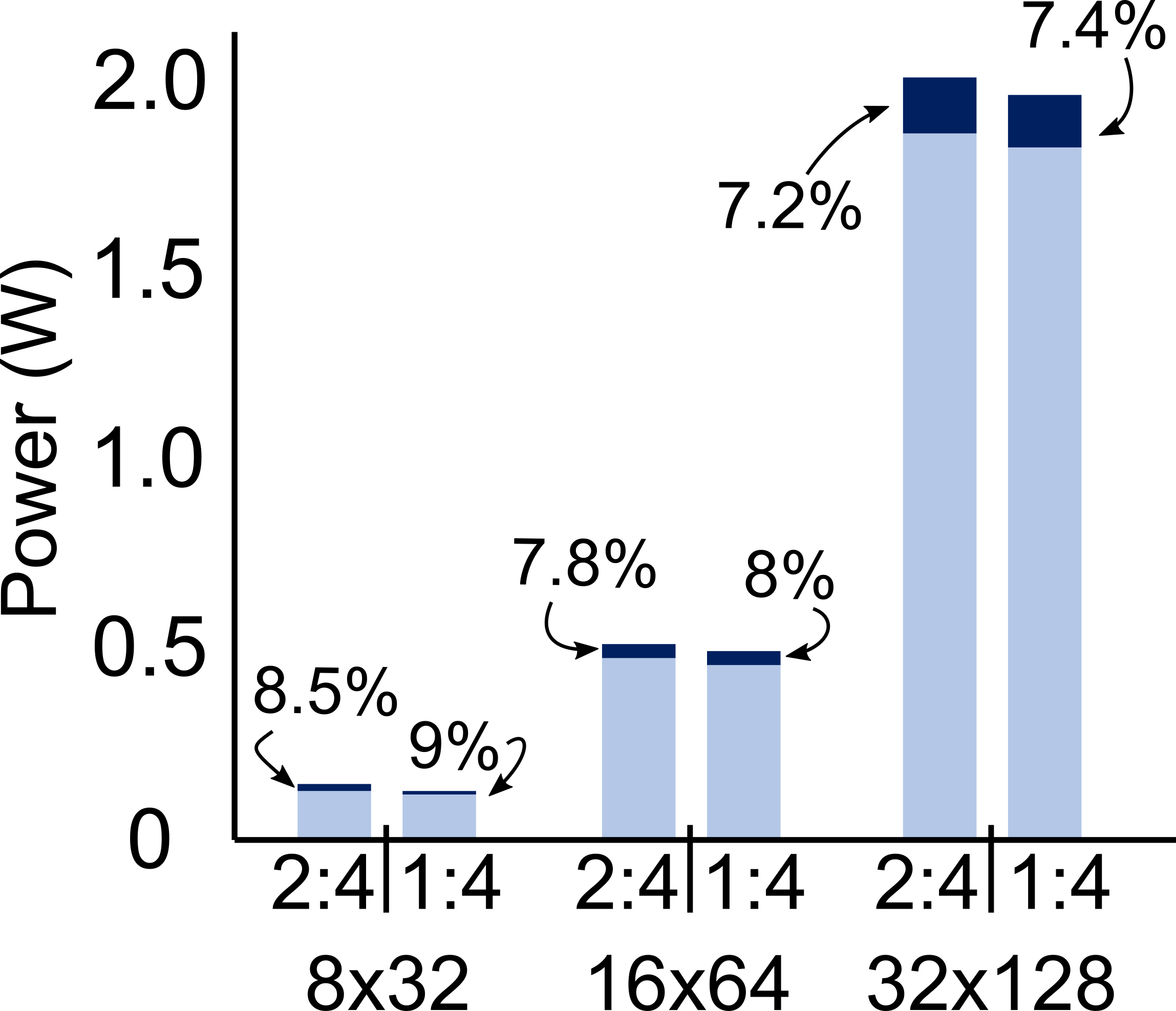 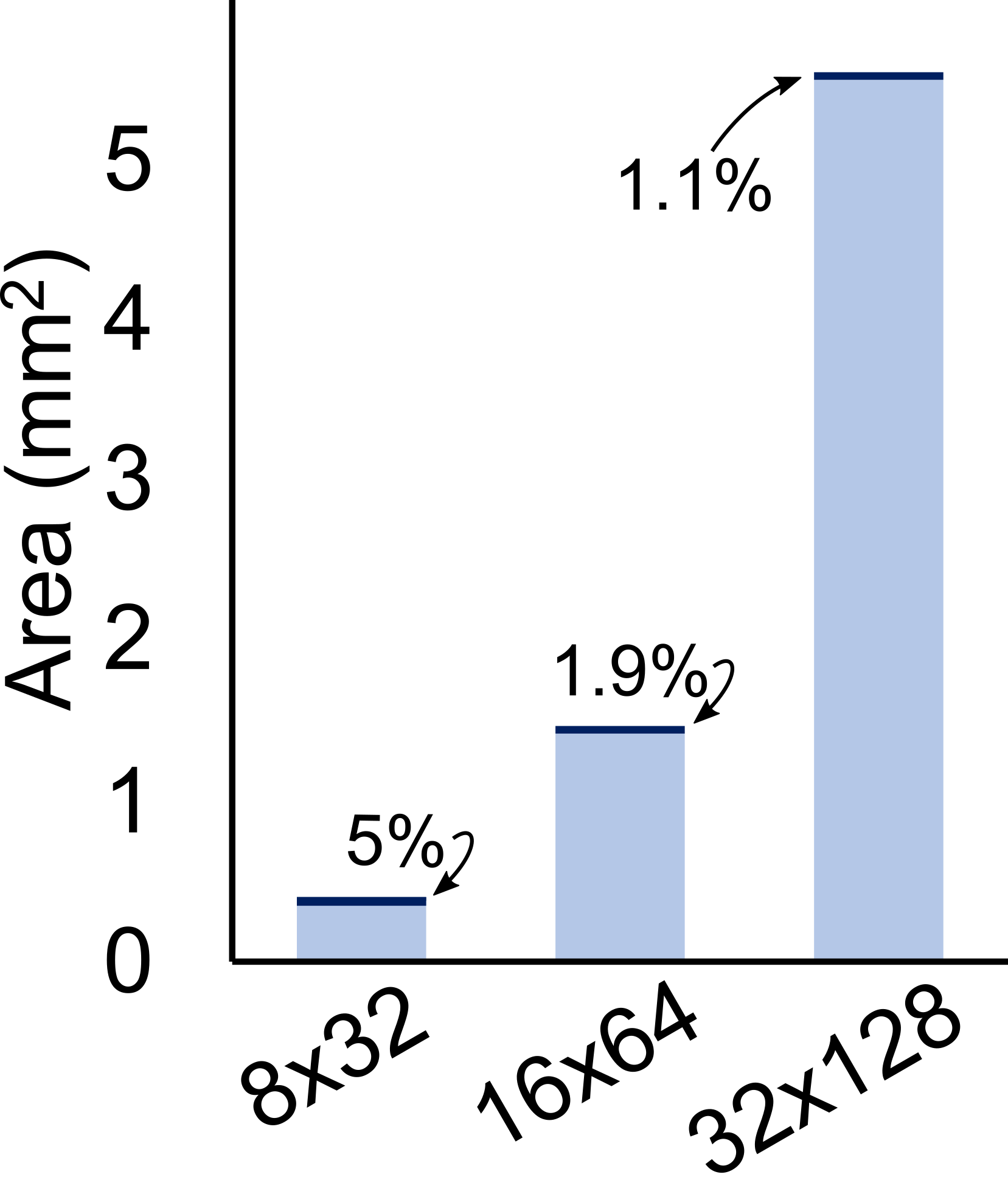 Christodoulos Peltekis - Integrated Circuits Lab @ DUTh
18
Conclusions
Adapt the widely accepted ABFT methodology for online error checking to the unique characteristics of sparse systolic tensor arrays

The low-cost checking logic is placed on the west and south end of the sparse systolic tensor array and reuses its computation units to predict the checksum

Checksum computation performed in a digit-serial manner to fit in the available hardware

Fault detection properties validated by the rich fault-injection campaigns
Christodoulos Peltekis - Integrated Circuits Lab @ DUTh
19